I M HANDICRAFT
 Manufacturer , Supplier  & Exporter Of All                 
Kinds Of Handicrafts Items   
   
 A Unique Collection                 
Of           
Globe
IMH – 25001 (12”)
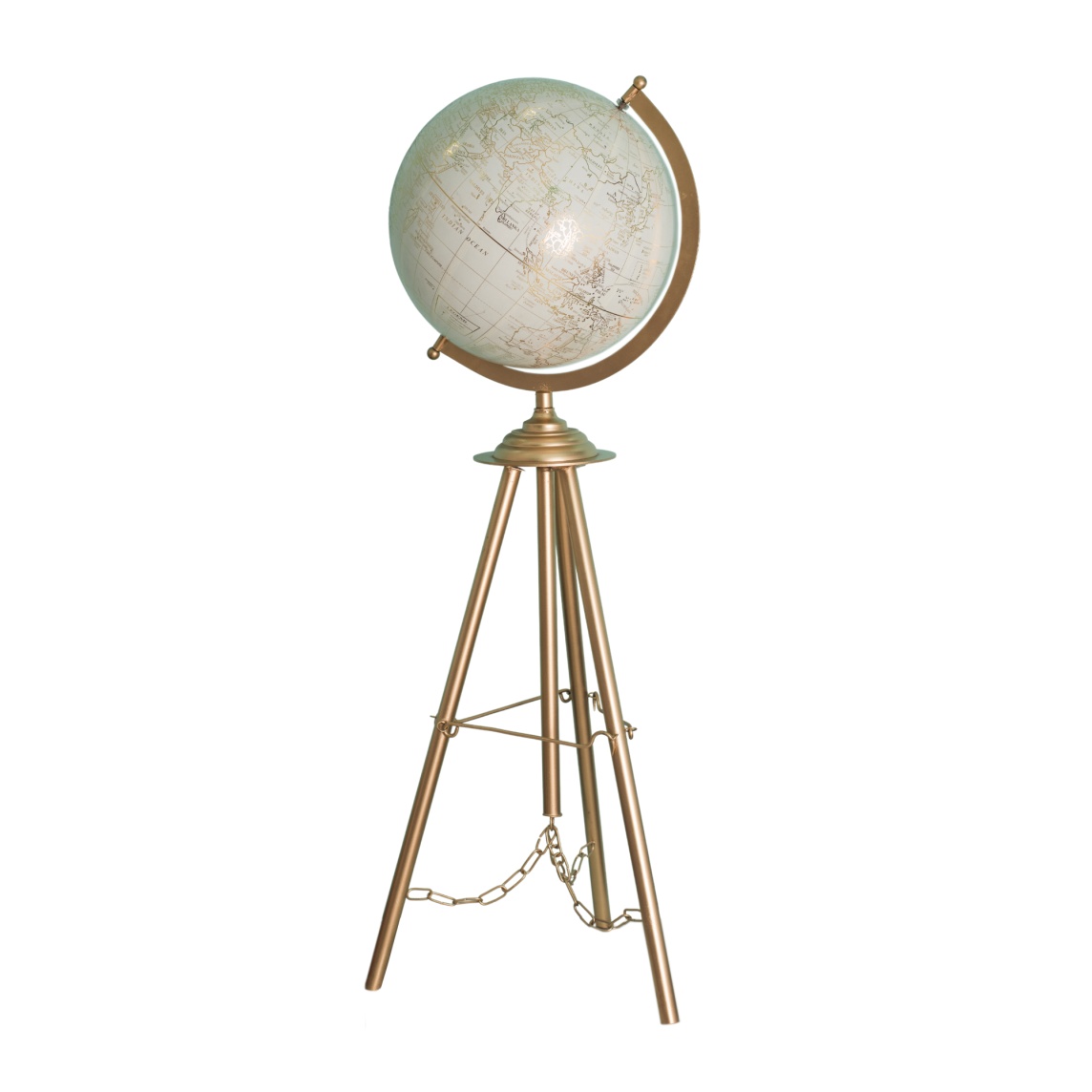 IMH – 25002 (10” BRASS)
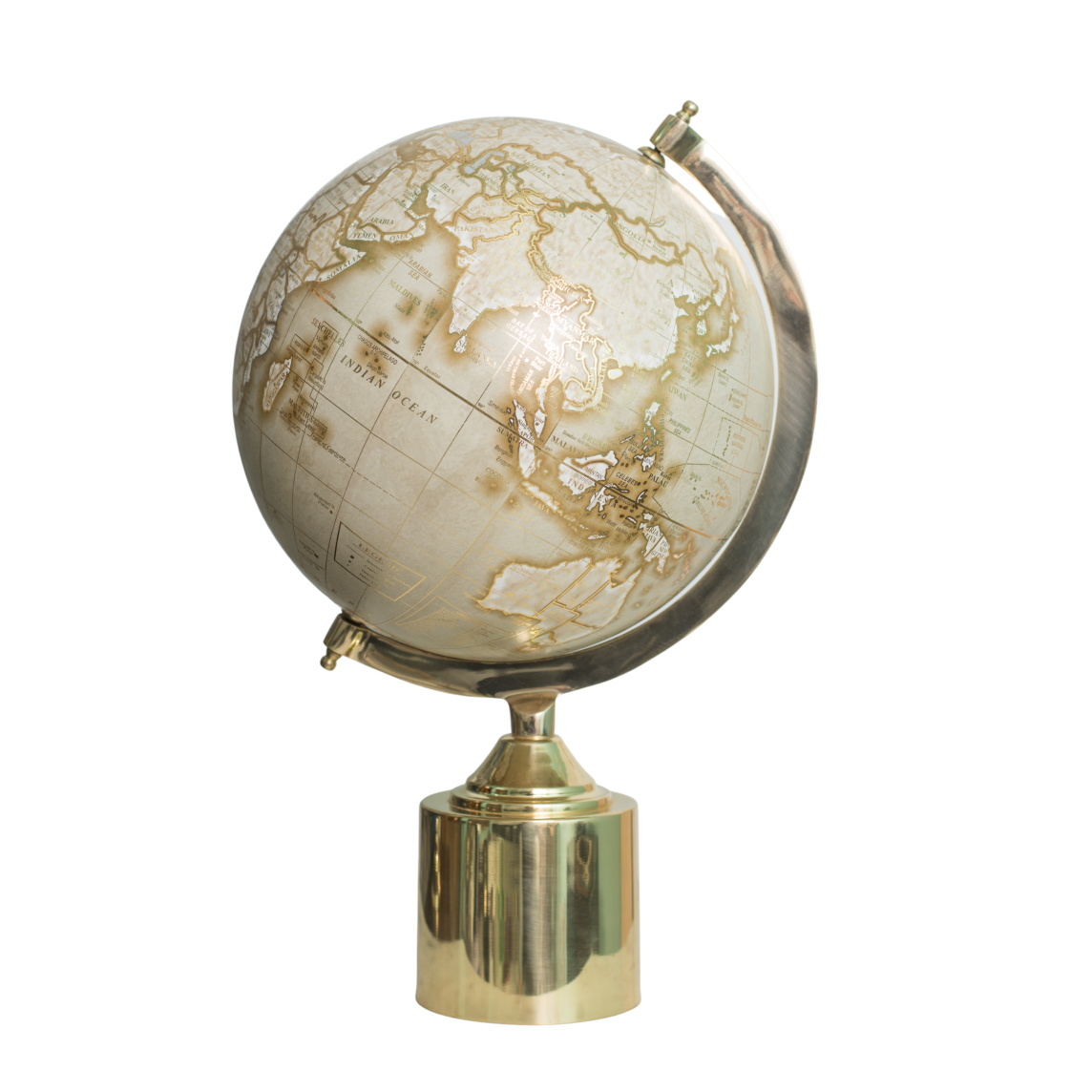 IMH – 25003 (10”)
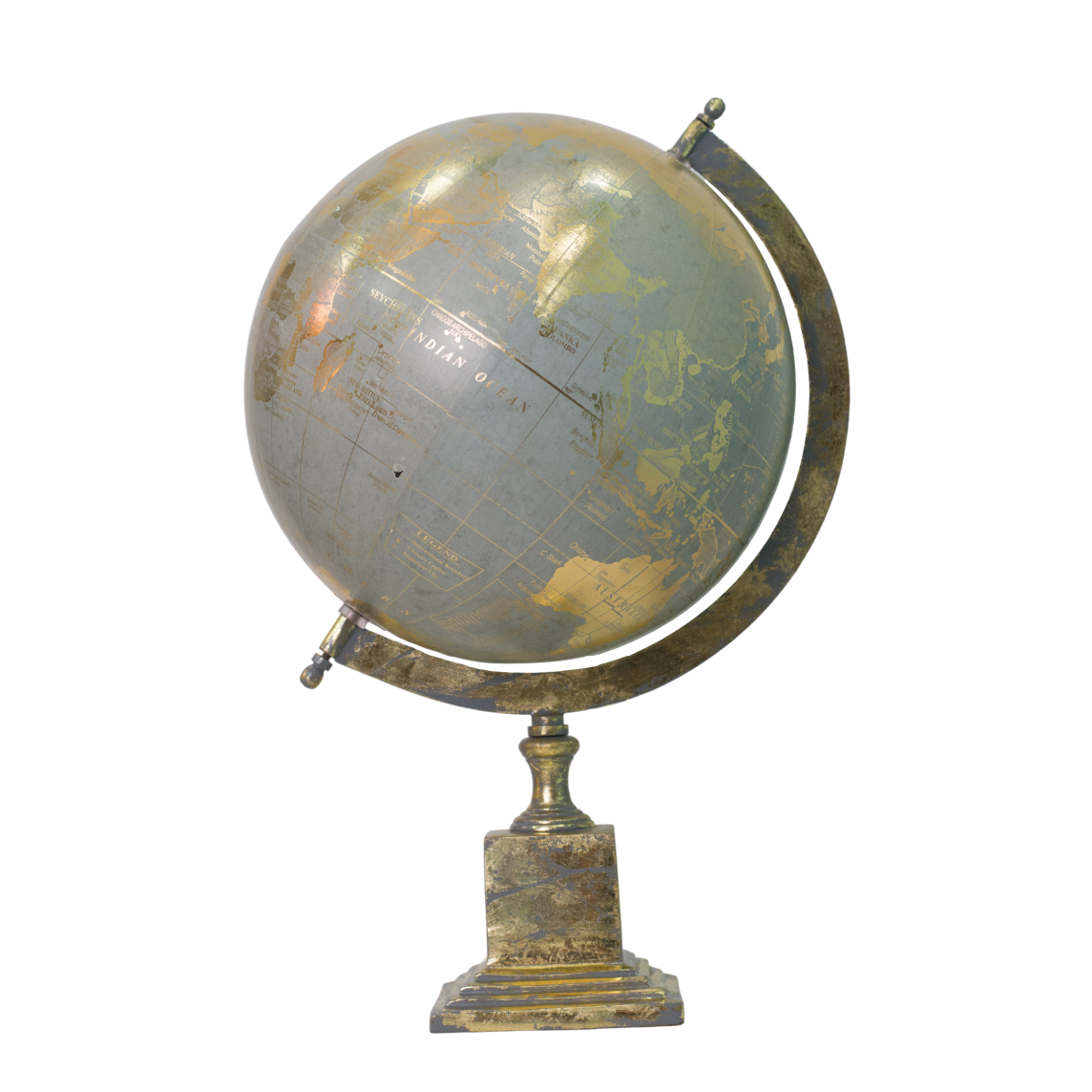 IMH – 25004 (10”)
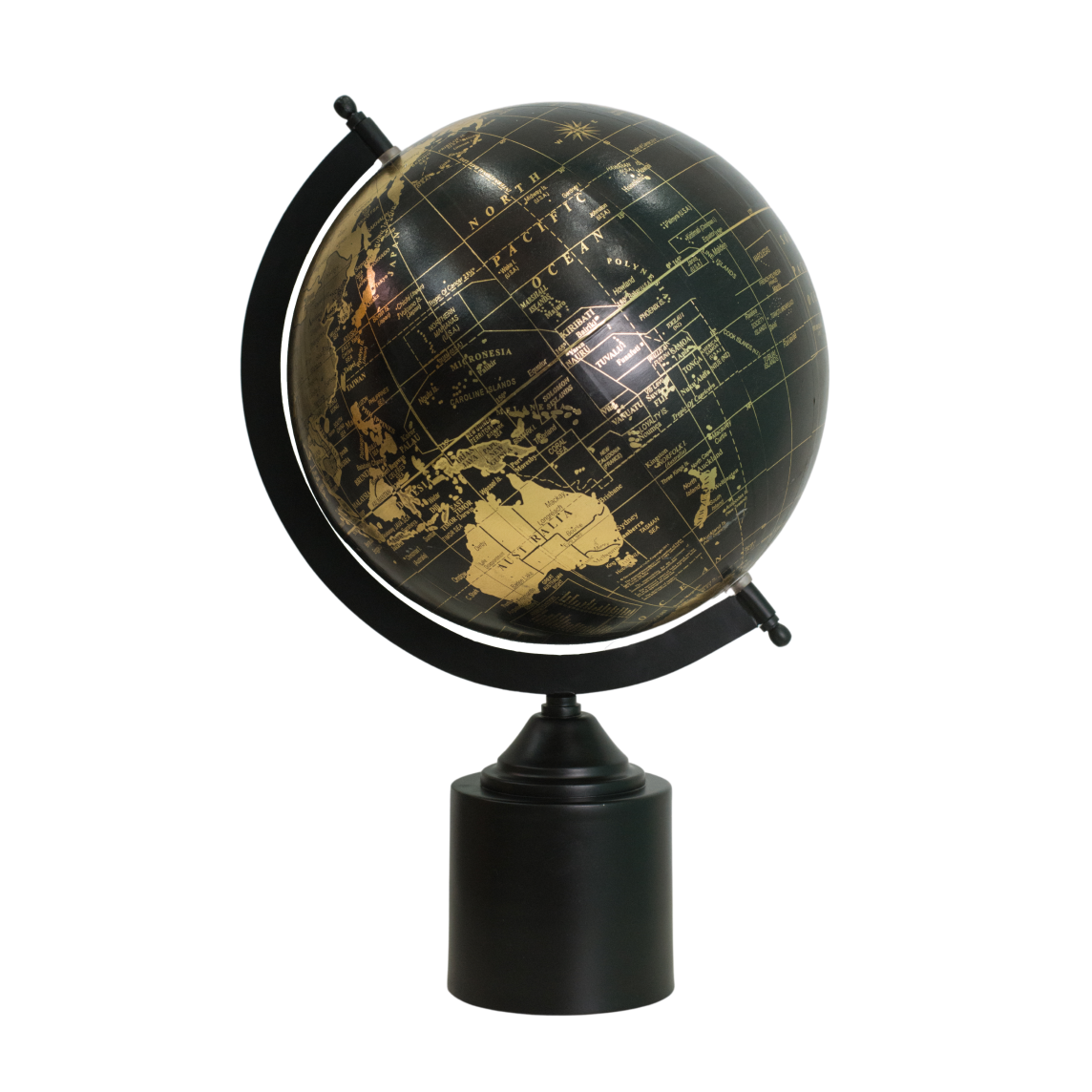 IMH – 25005 (8”)
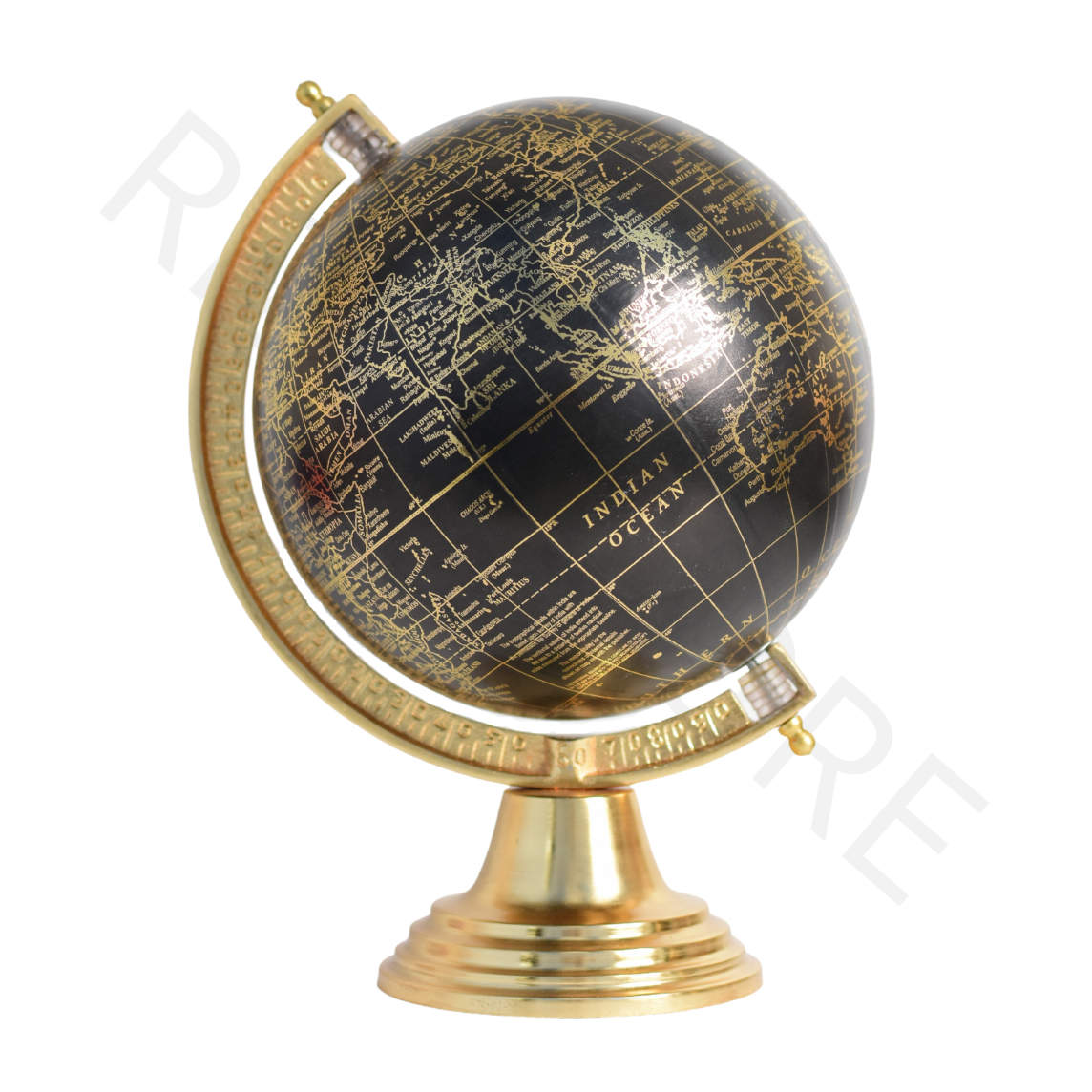 IMH - 25006
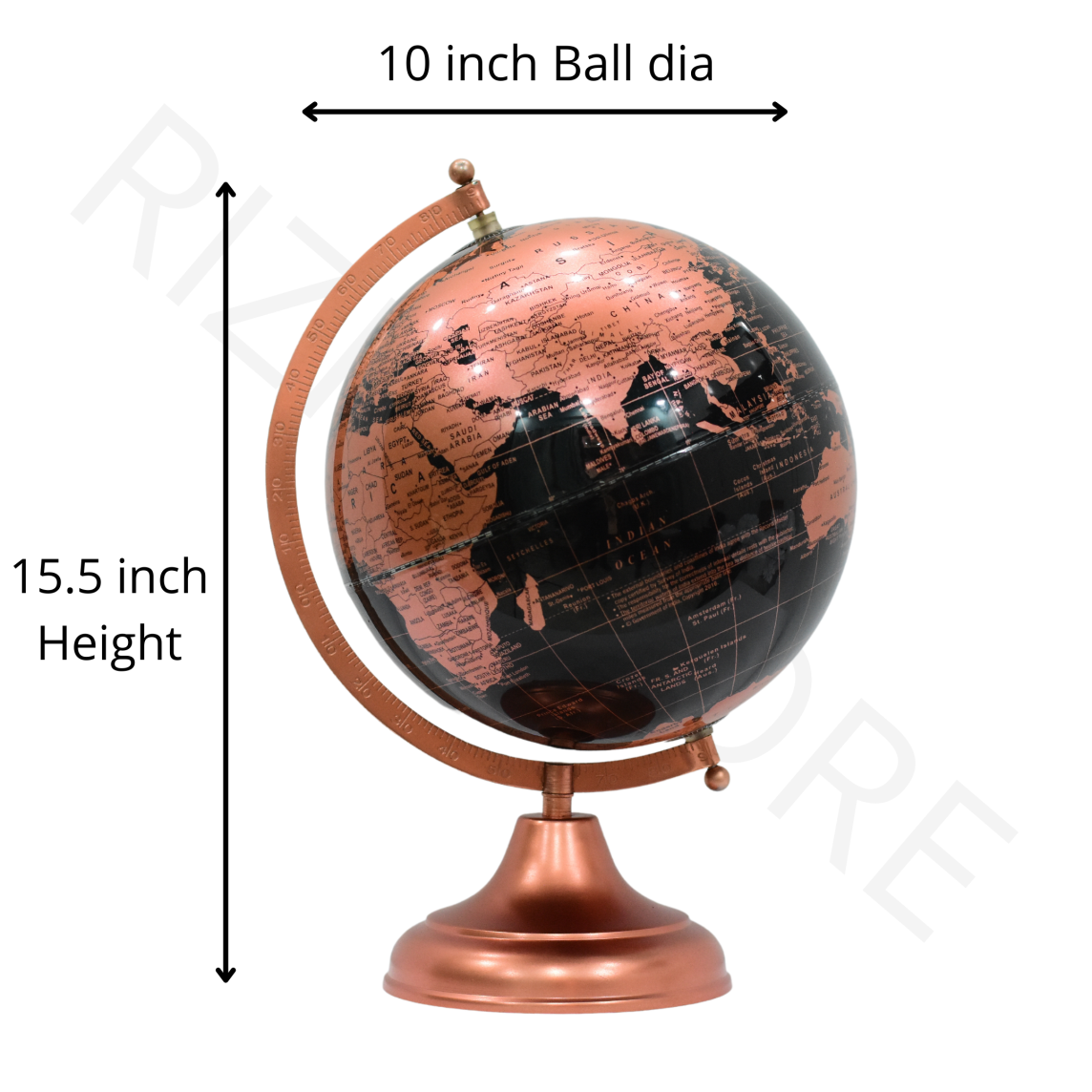 IMH- 25007 (8”)
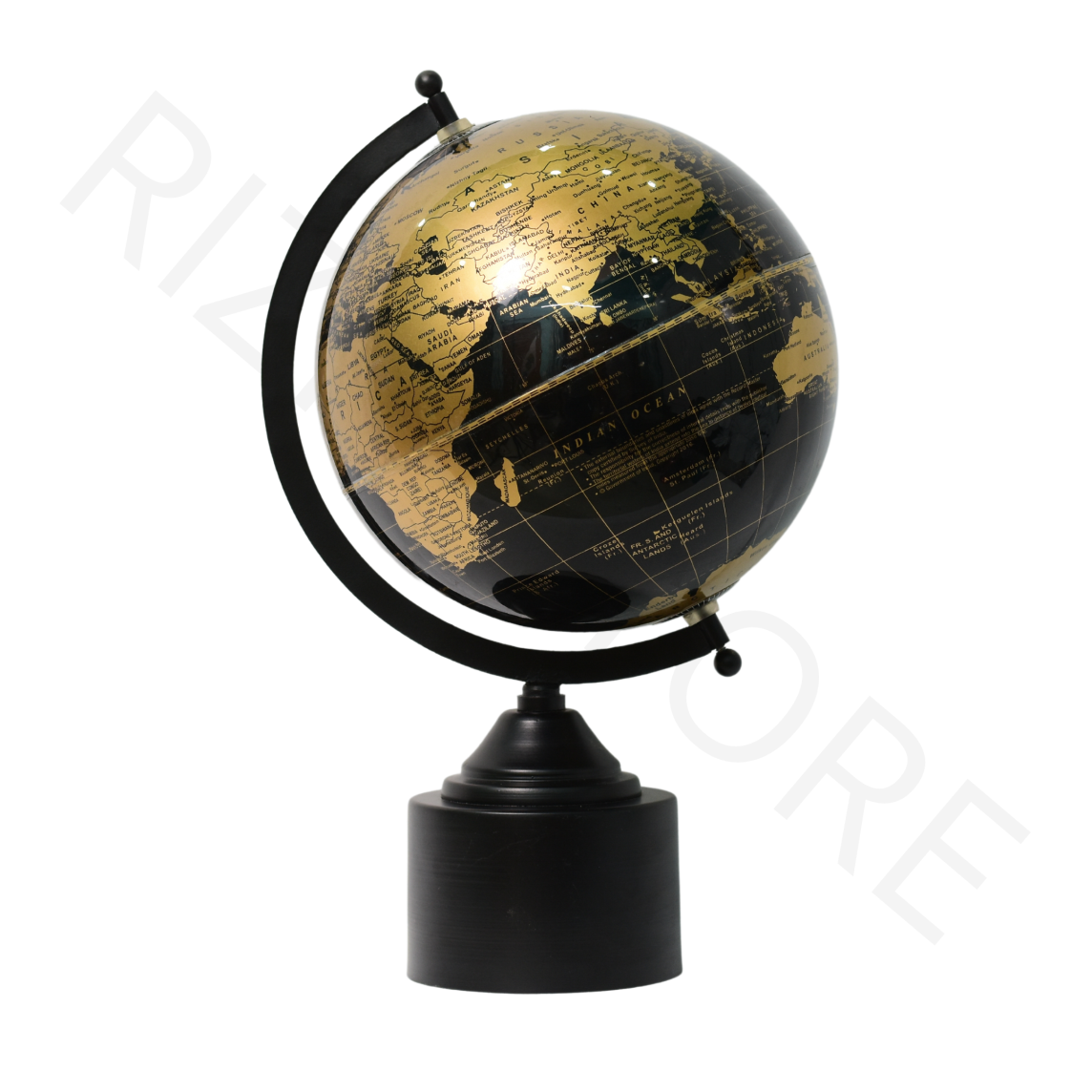 IMH - 25008 (8”)
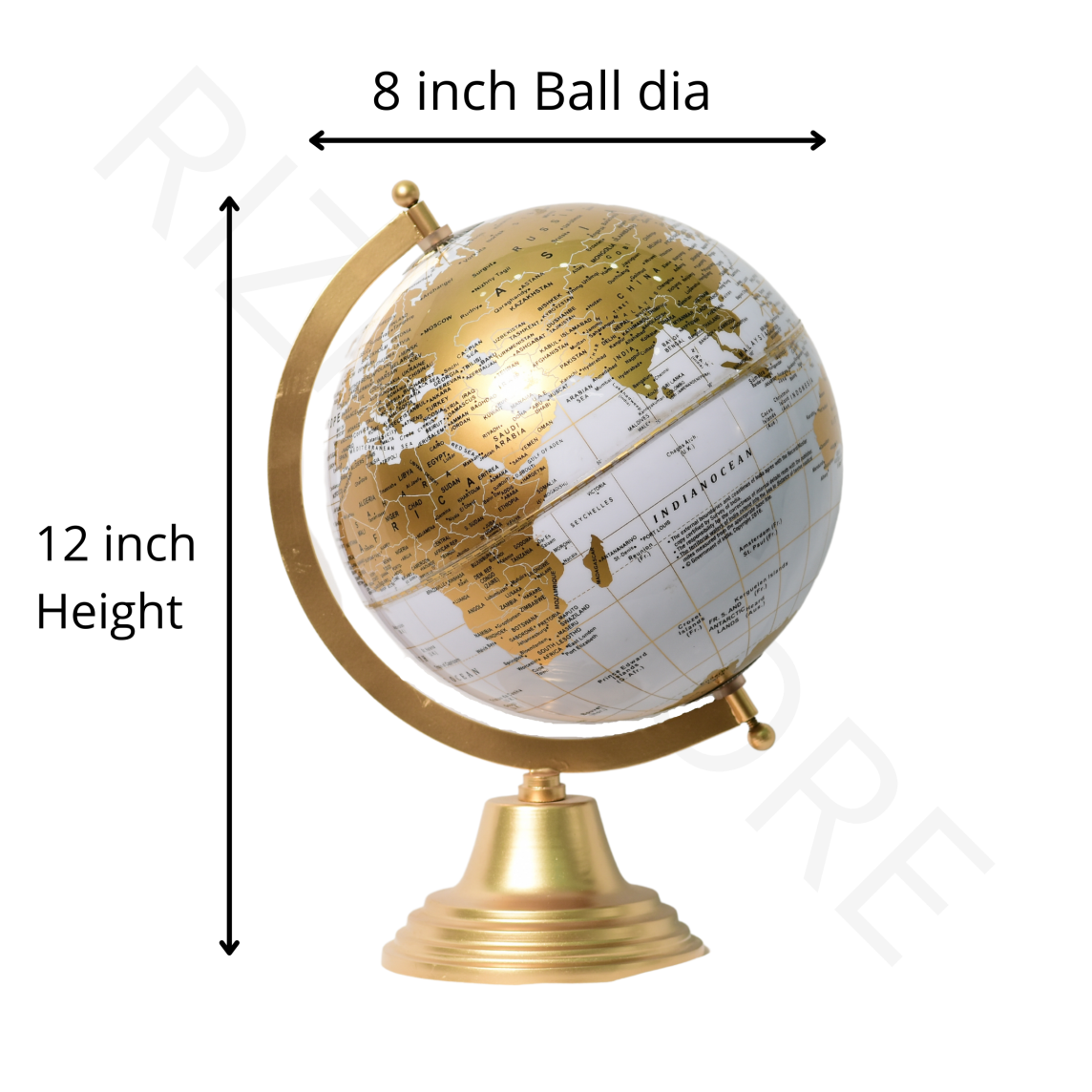 IMH – 25009 (8”)
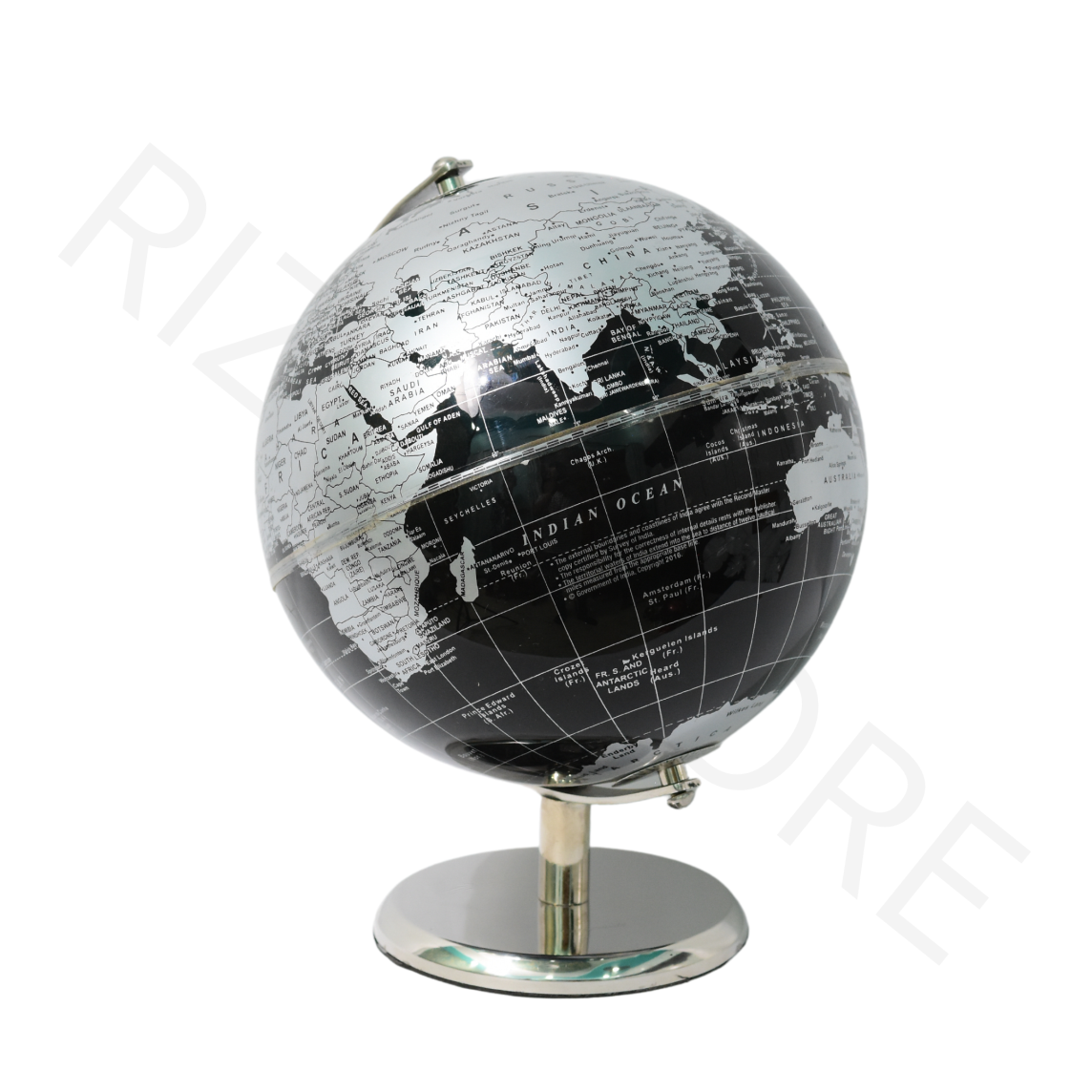 IMH – 25010 (8”)
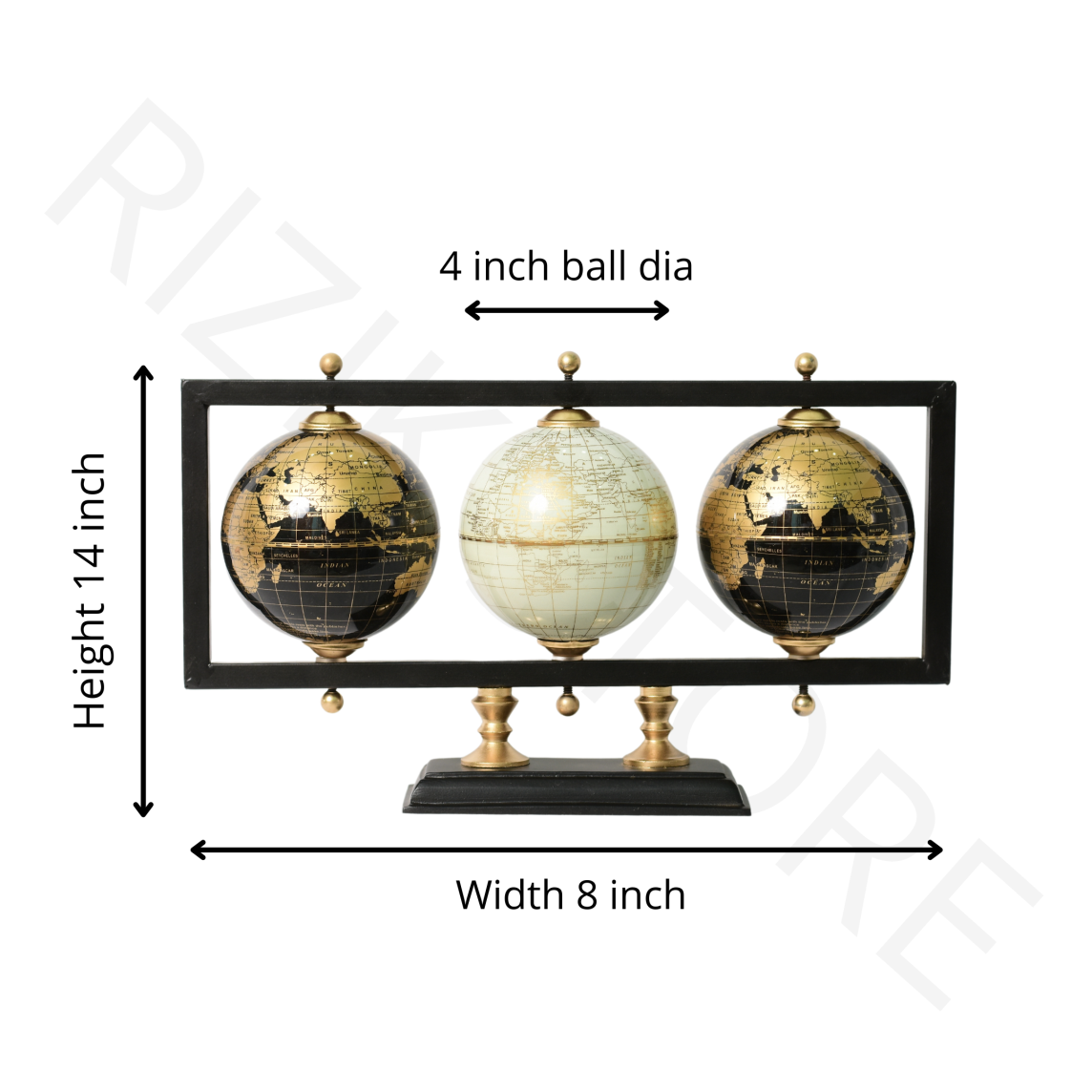 IMH – 25011 (8”)
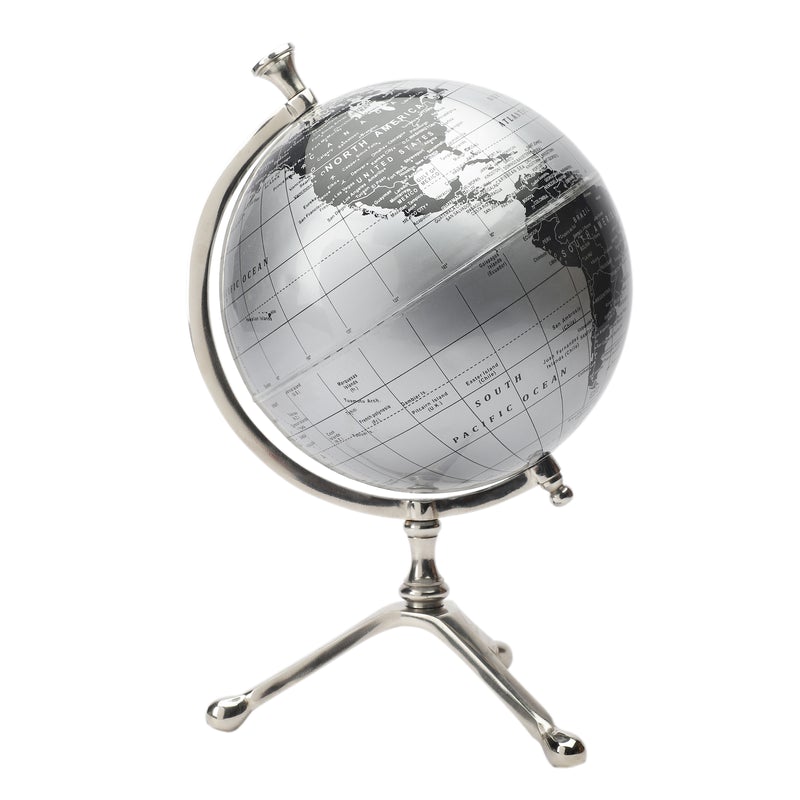 IMH – 25012 (8”)
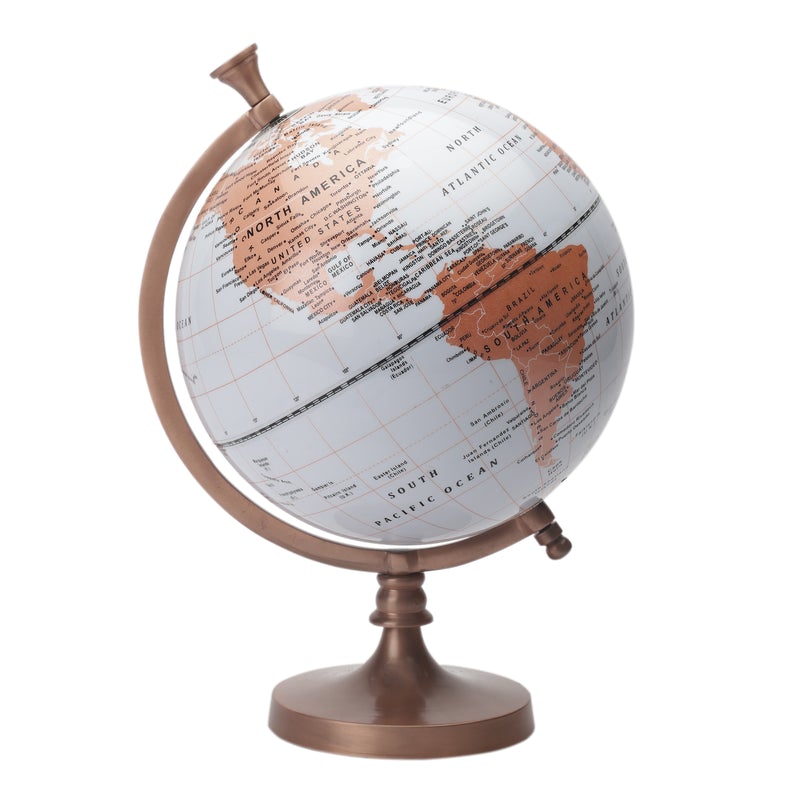 IMH – 25013 (8”)
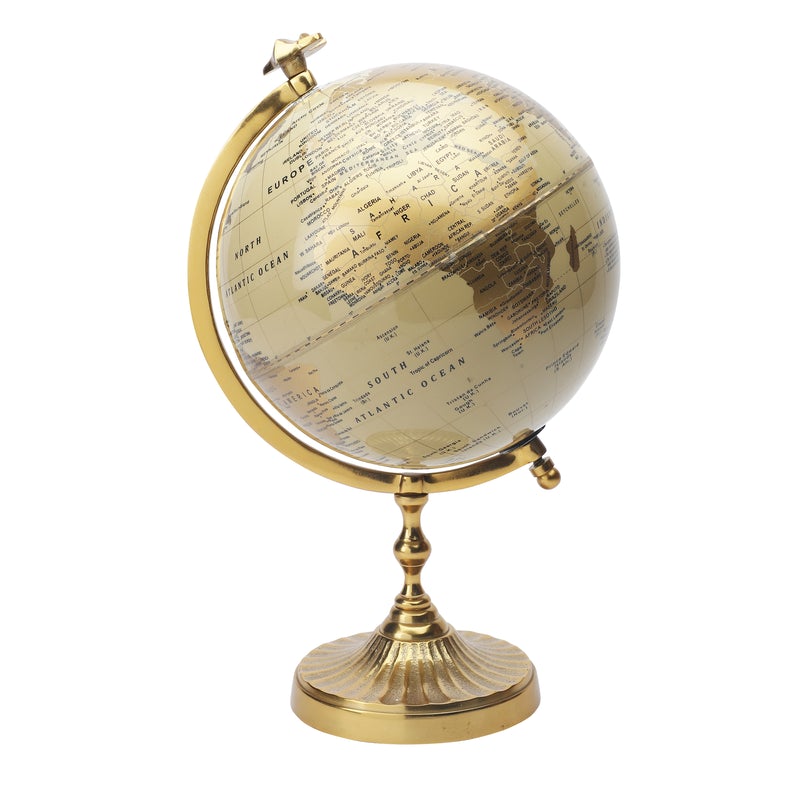 IMH – 25014 (8”)
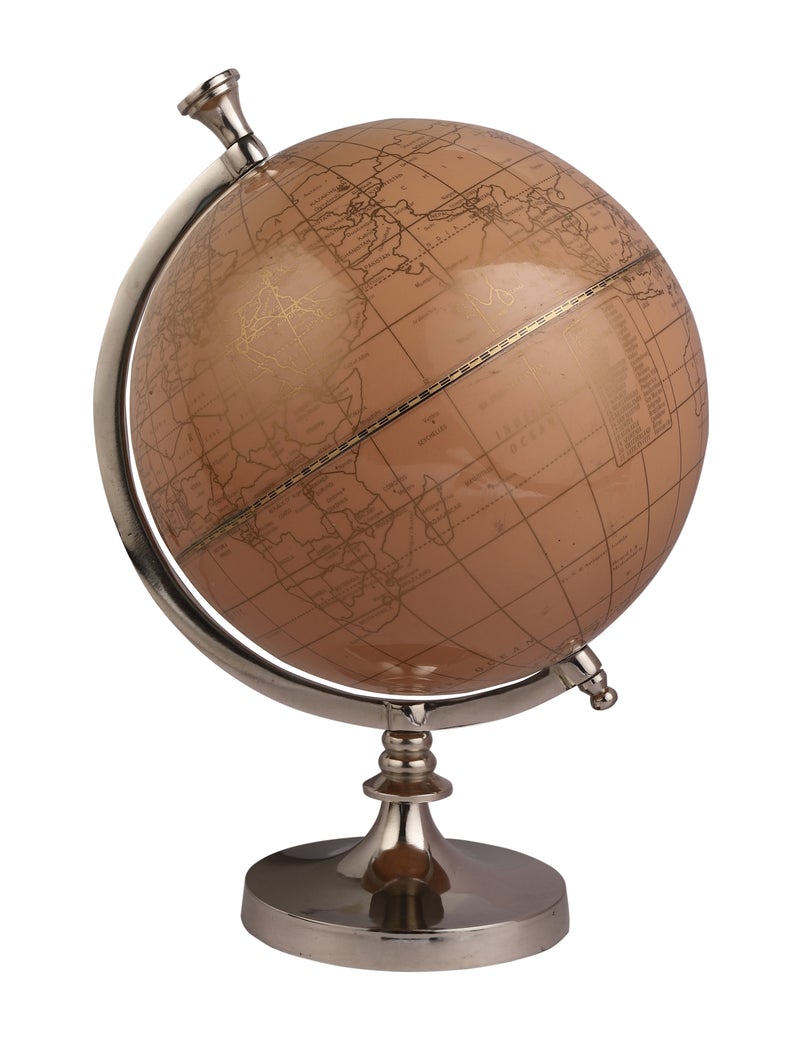 IMH – 25015 (8”)
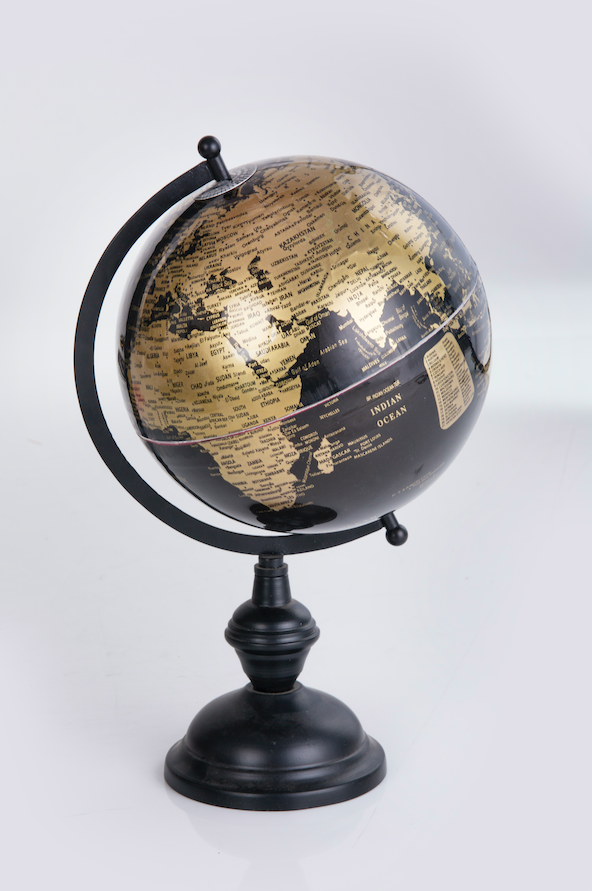 IMH – 25016 (8”)
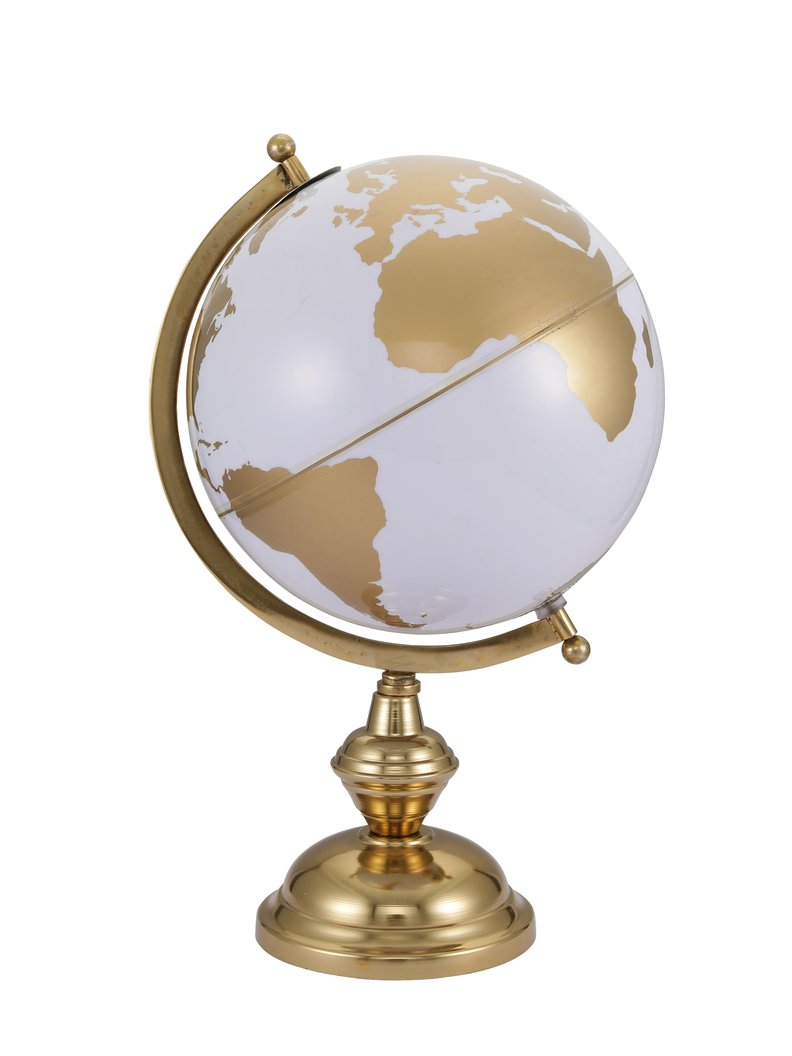 IMH – 25017 (8”)
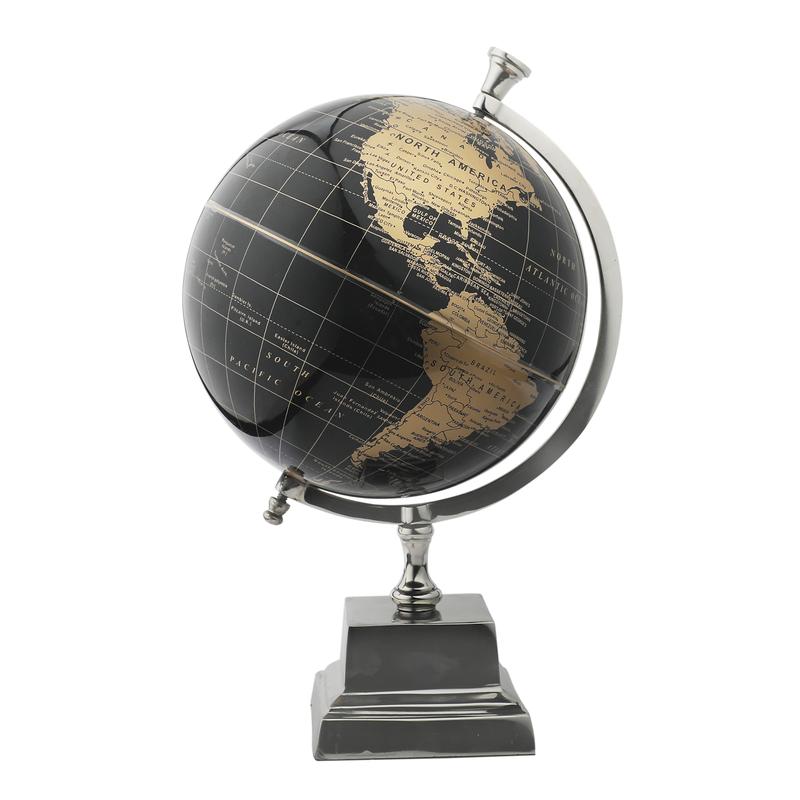 IMH – 25018 (8”)
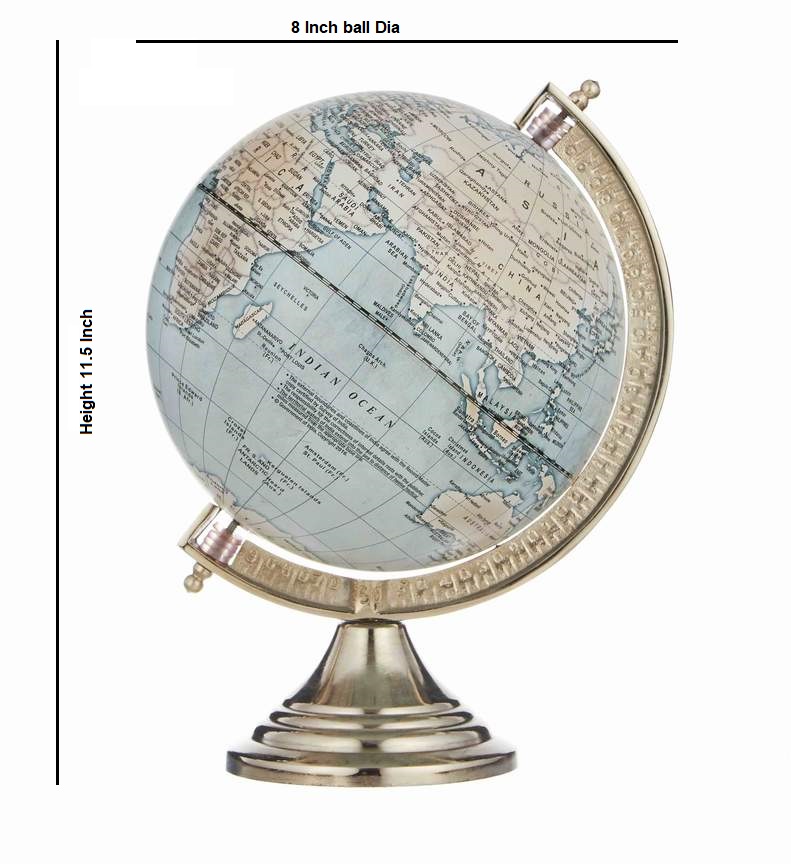 IMH – 25019 (8”)
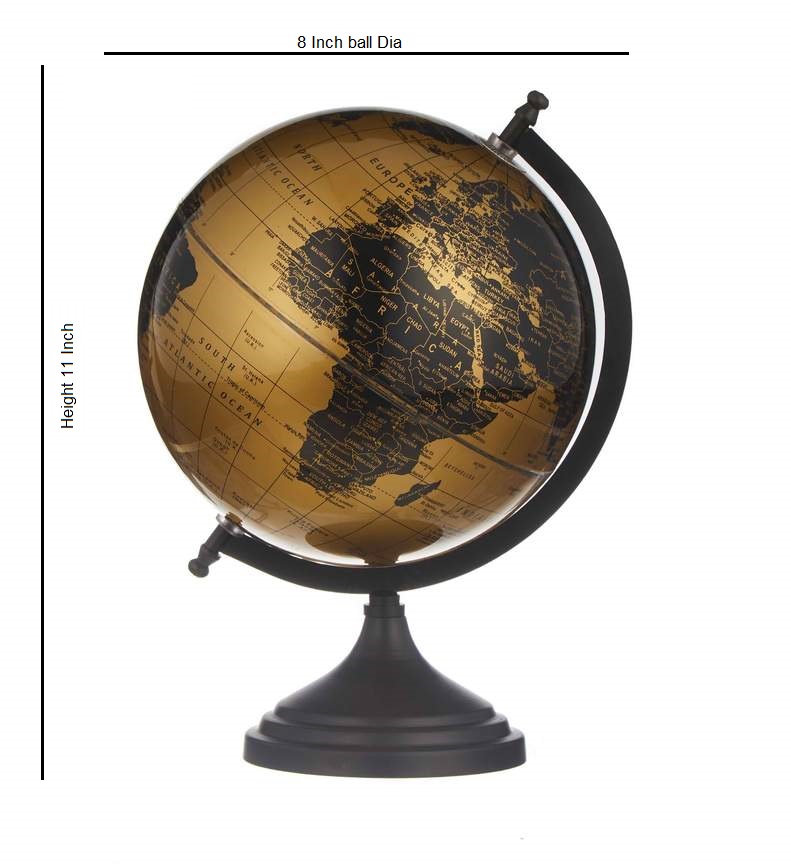 IMH – 25020 (8”)
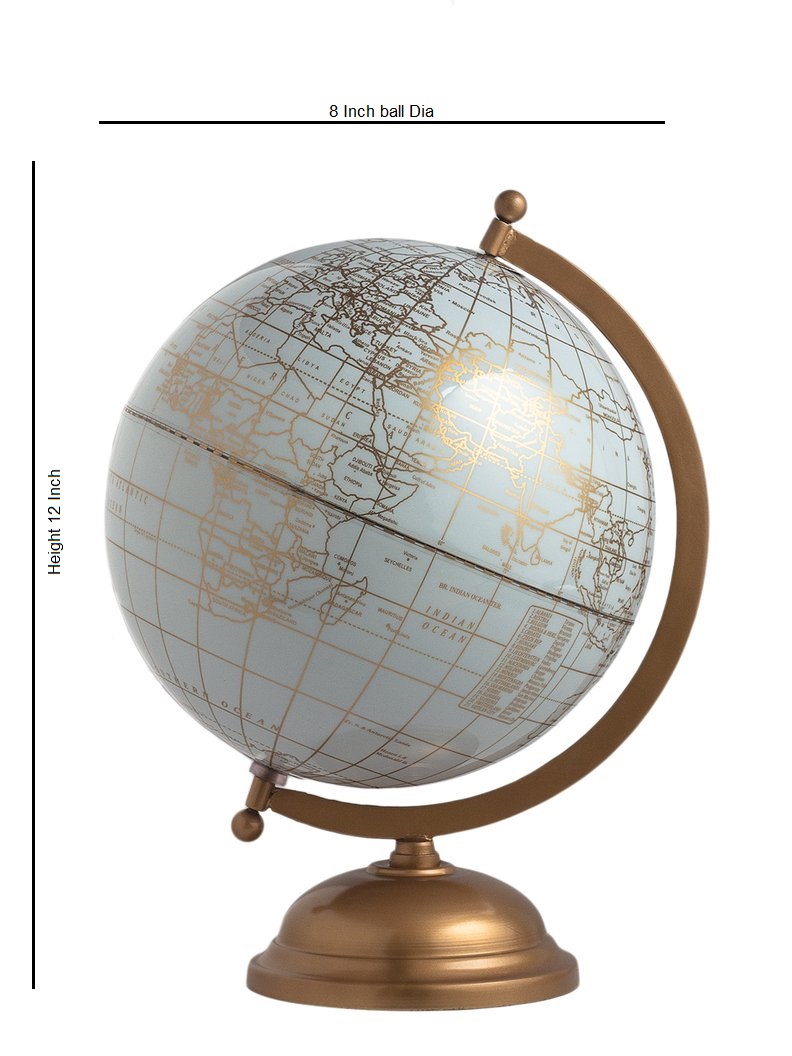 IMH – 25021 (8”)
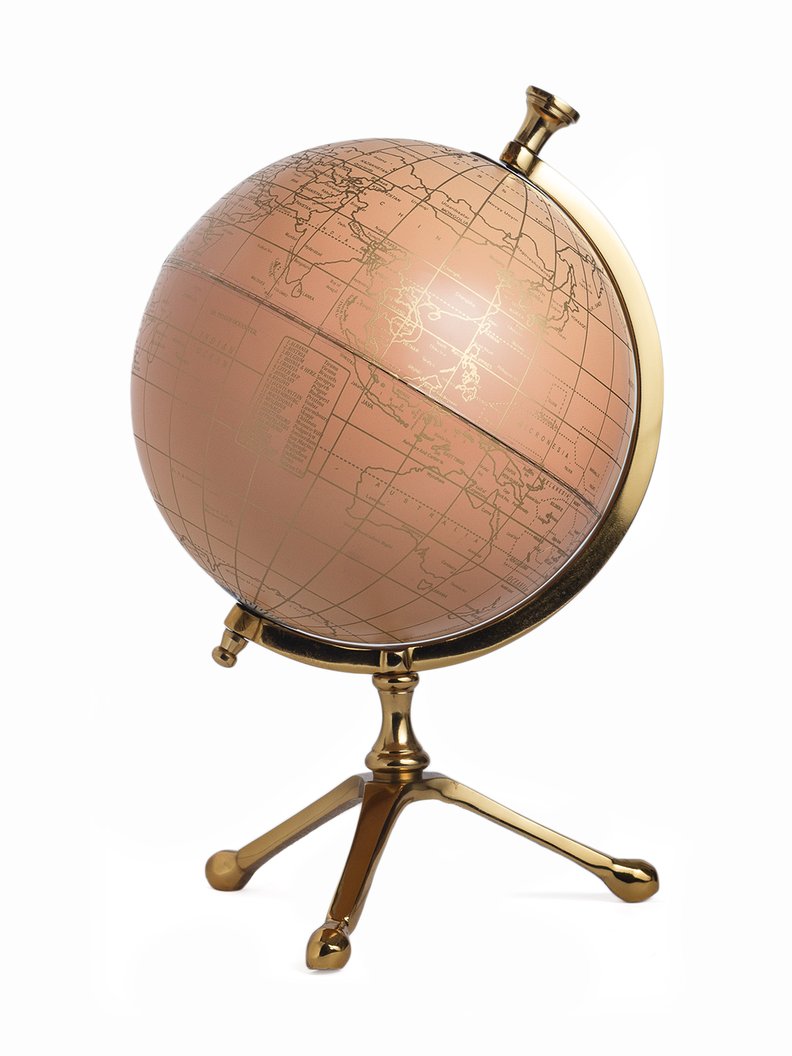 IMH – 25022 (8”)
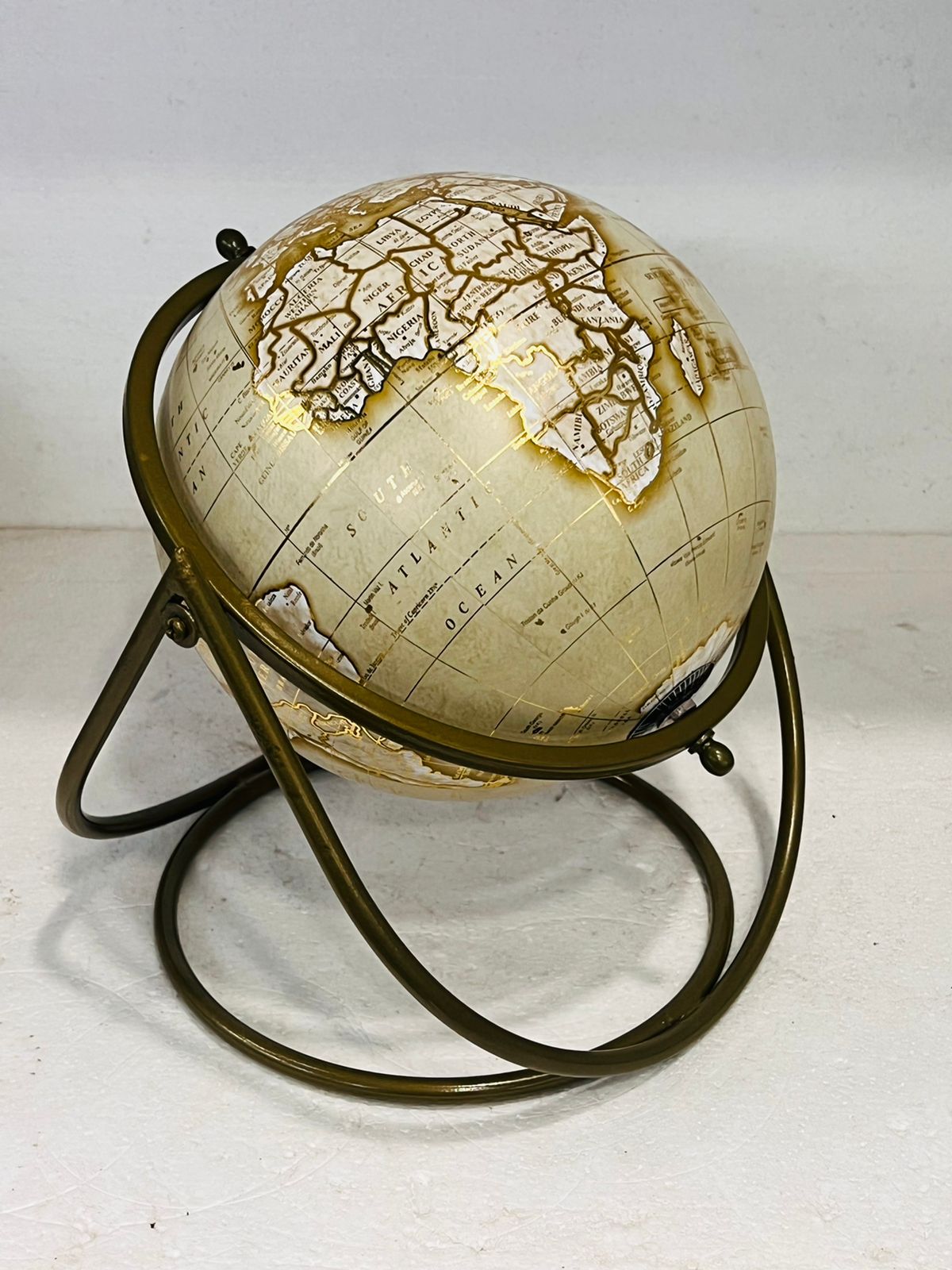 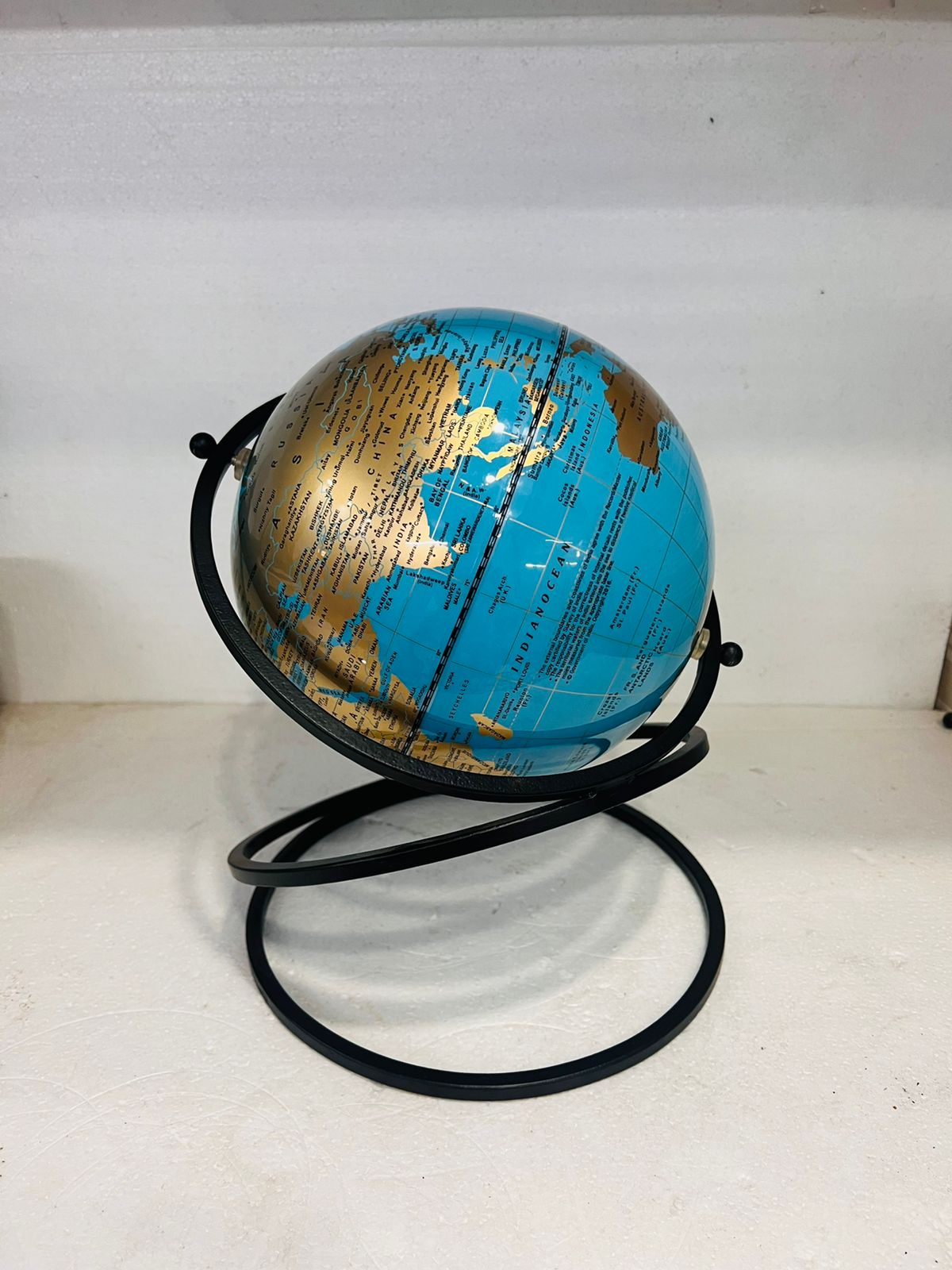 IMH – 25023 (8”)
IMH – 25024 (8”)
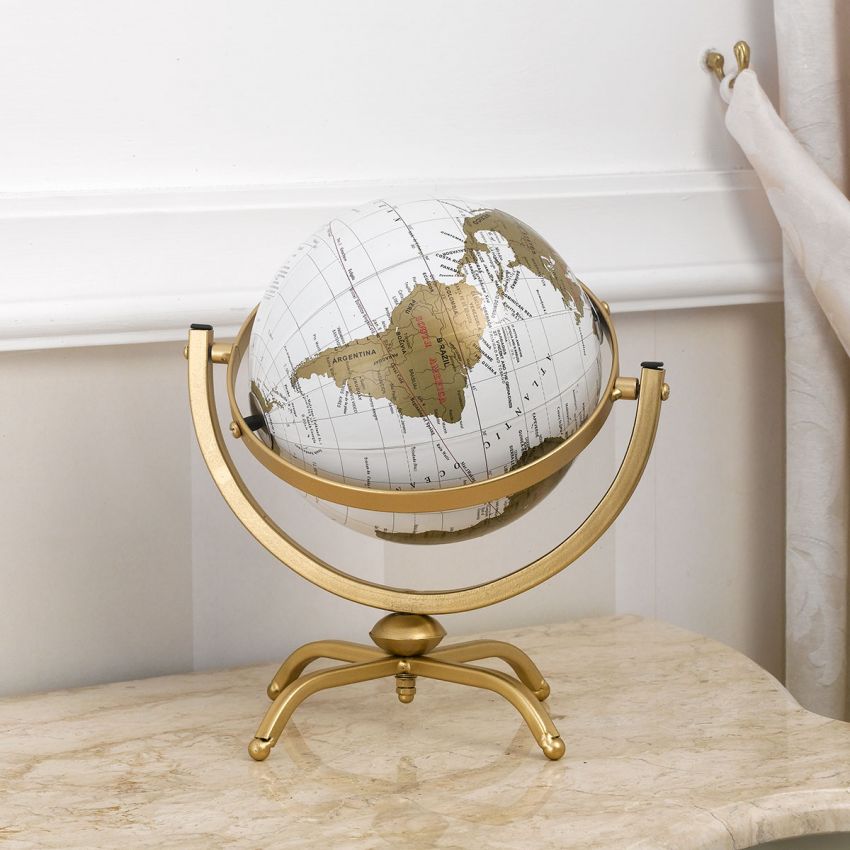 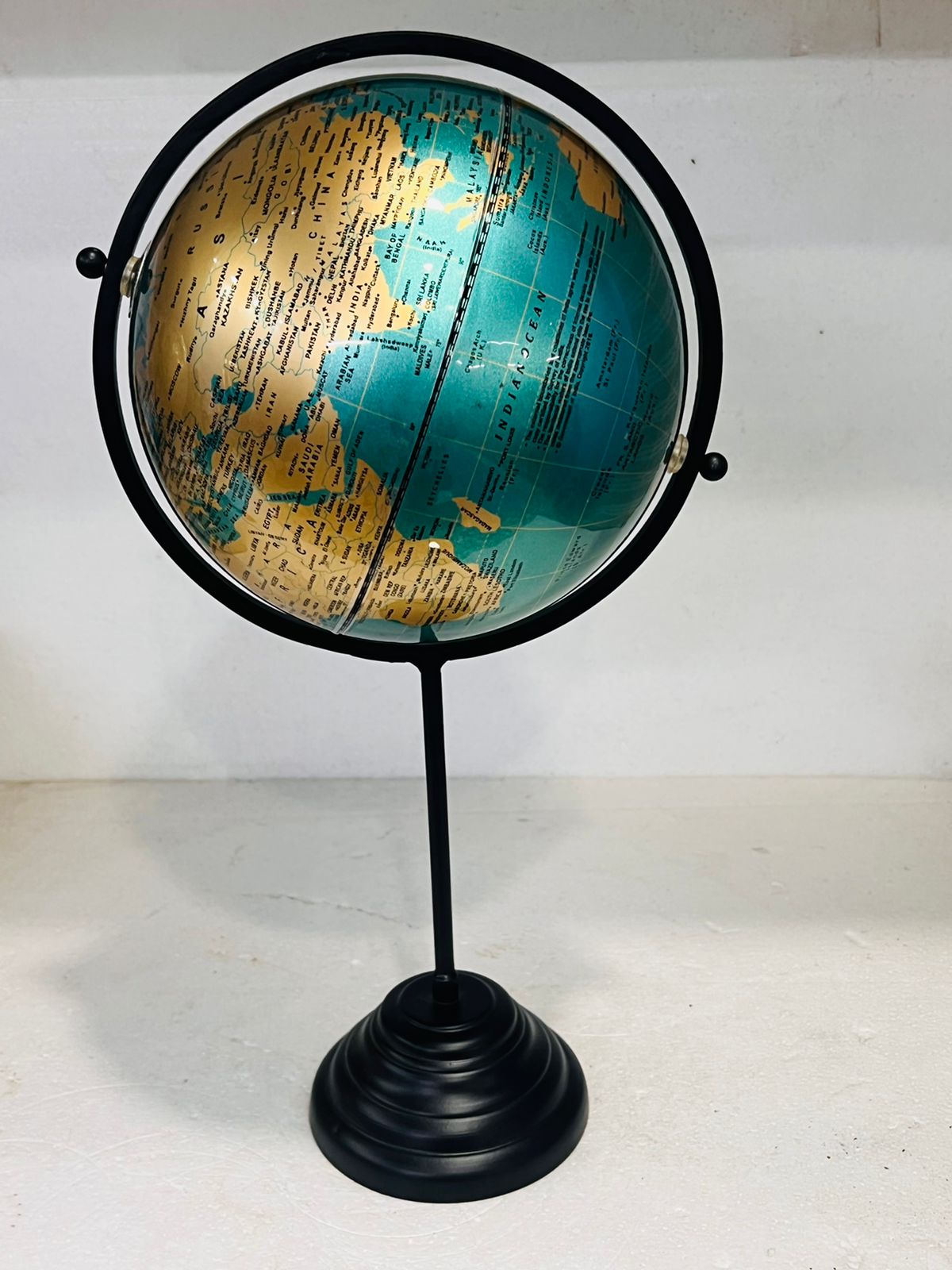 IMH – 25026 (8”)
IMH – 25025 (8”)
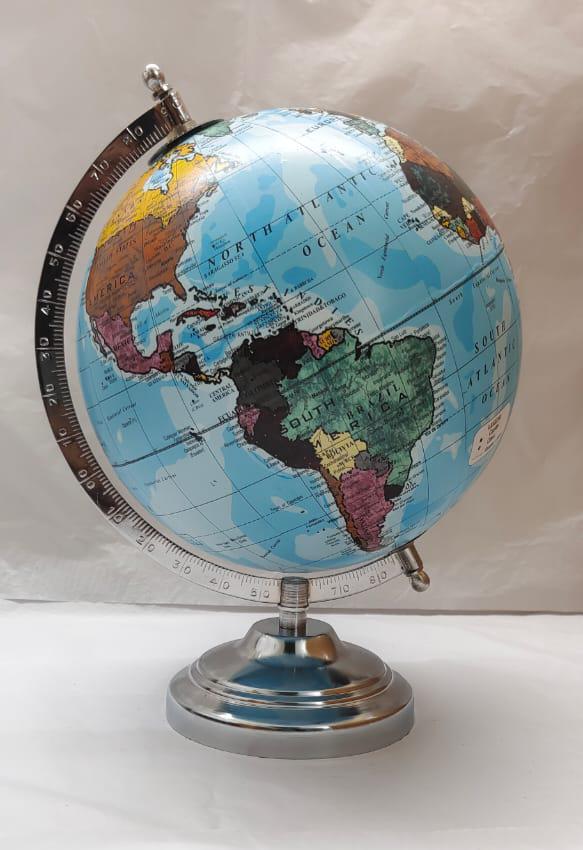 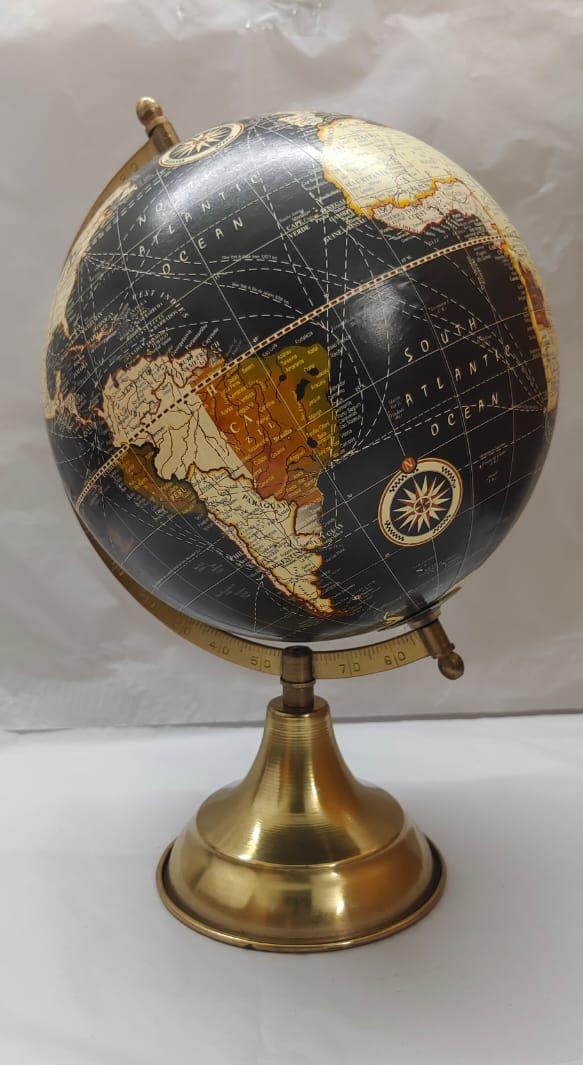 IMH – 25301 (5”)
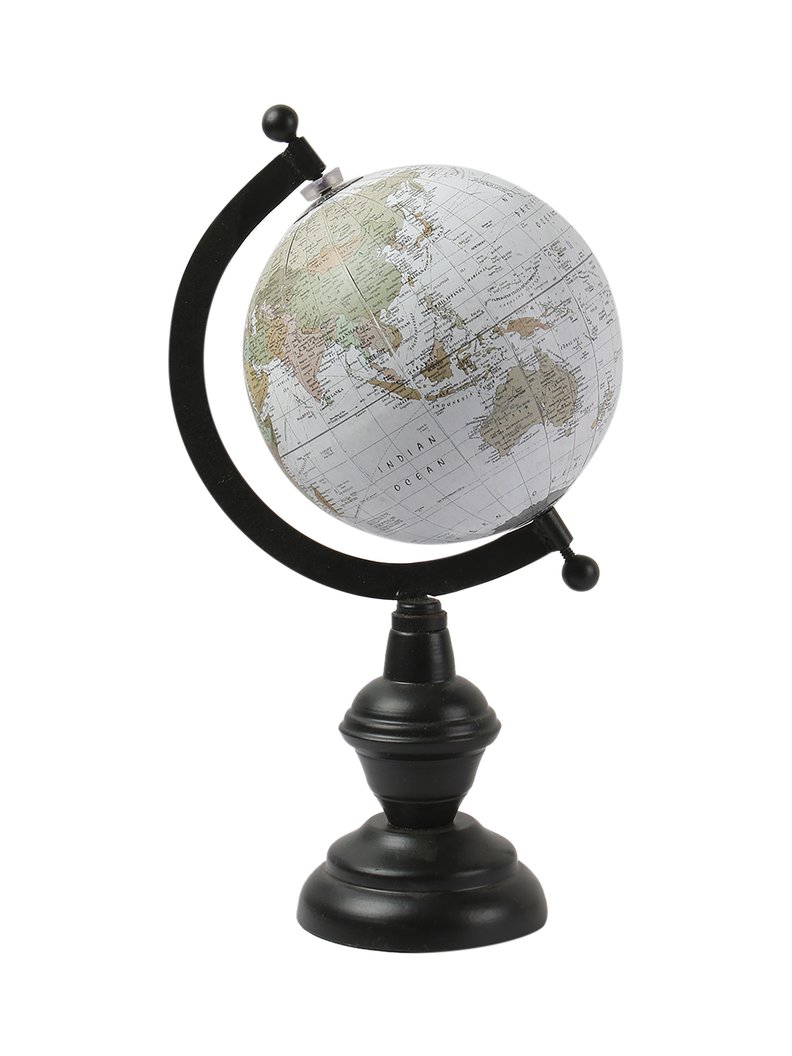 IMH – 25302 (5”)
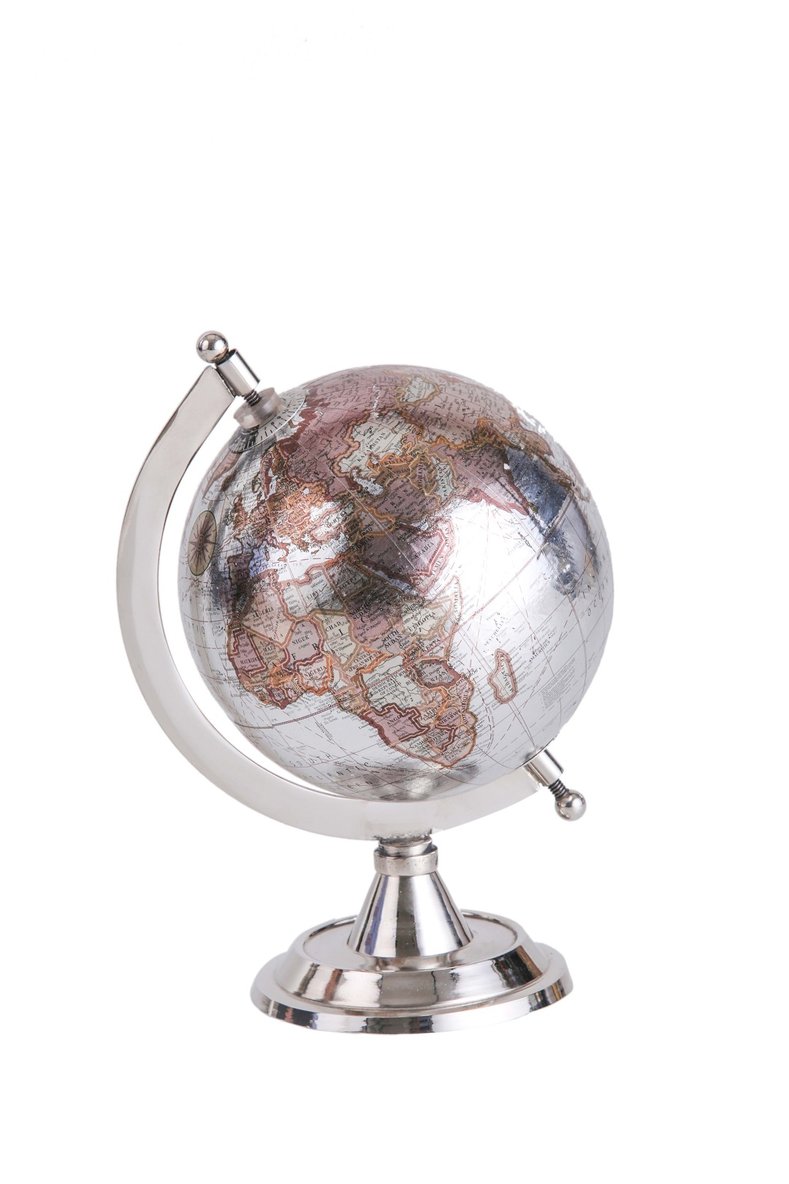